فن الحوار و المقابلة الطبية
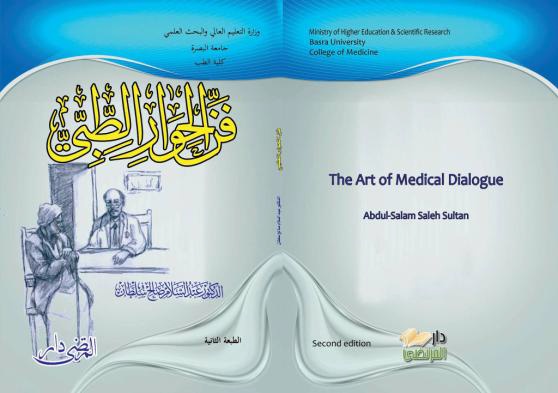 م. د. حنان راضي عبود
تدريسية  فرع طب الاطفال
كلية الطب/ جامعة البصرة
1
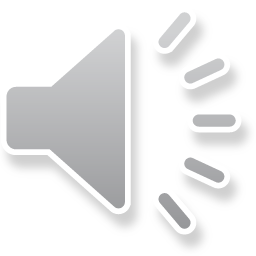 اهداف المحاضرة
 التعرف على كيفية اجراء المقابلة الطبية وانواعها
أ. المقابلة الطبية التي محورها المريض.
ب. المقابلة الطبية التي محورها الطبيب.
ج. مزيج بين النوعين.
2
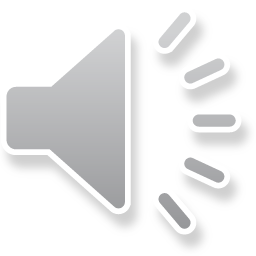 Diagnostic Interview: المقابلة التشخيصية
المقابلة الطبية نوع خاص من انواع الحوار الاجتماعي
يمكن ان يسأل الطبيب نفسه , ماذا يشبه الحوار الطبي ؟
هل يشبه الحوار الاعتيادي مع صديق ؟
هل يشبه الحوار العائلي ؟
هل يشبه الاستجواب مع الحاكم او الشرطي؟
الحوار الطبي له بعض مفردات الحوارات ولكن له ميزة خاصة وعلاقة غير عادية تجعلك  تتعمق بالمعلومات الخاصة بالوضع الصحي للشخص وتلقي نظرة سريعة على الفصول الاخرى للإنسان وتدعى حينذاك الحوار الطبي او المقابلة الطبية
3
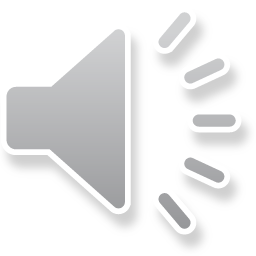 فن الحوار والمقابلة الطبية التي محورها المريض (Patient – centred medical  interviewing)
أعد Mcwhinney etal 1989  طريقة سريرية جديدة واسموها الطريقة السريرية التحويلية ( Transformed clinical method) 
تتطلب هذه الطريقة من الاطباء فهم معاناة مرضاهم اضافة الى ادراك الامراض التي يعانون منها اطلق على هذا النوع من المقابلةاسم " المقابلة الطبية التي محورها المريض" من اجل تمييزها من "المقابلة الطبية التي محورها الطبيب Evidence -Based interview
4
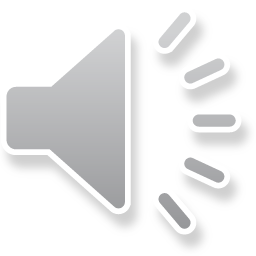 المقابلة الطبية التي محورها المريض
Patient- centered clinical interviewing:
تتطلب هذه الطريقة:- 
1- ان يمارس الطبيب اقل سلطة ضرورية للحصول على المعلومات.
2- ان يخلق جو مناسب لتشجيع السلوك التلقائي لدى المريض مع اقل ما يمكن من المقاطعة ومع خصوصية مناسبة
3- تشجيع المريض على مواصلة الحديث .
4- على الطبيب ملاحظة ايماءات المريض وانفعالاته اضافة الى كلامه.
5-التدرج في جمع المعلومات من اقل سلطة في بداية المقابلة الى اعلى سلطة في نهايتها.
5
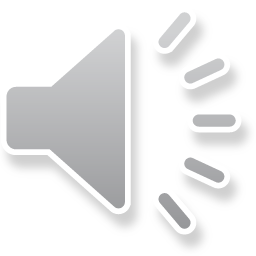 اجزاء المقابلة الطبية
تشمل :-
1- افتتاح المقابلة.
2- منتصف المقابلة.
3-اغلاق المقابلة
6
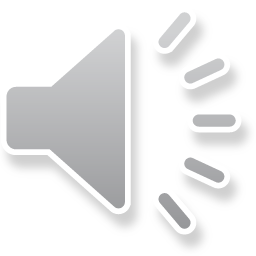 مهارات افتتاح المقابلة
1 -التحضير
-التركيز والأنتباه و التهيؤ للمقابلة - ضع جانبا المهام السابقة
2- البدء بإرساء الألفة :- 
- حي المريض و تعرف على اسمه وكنيته
- قدم نفسك, بين طبيعة المقابلة ,احصل على الموافقة ( سوى كان طالب او طبيب )
- اظهار الاحترام والاهتمام : تأكد من راحةالمريض ووضعية جلوسه .....الخ
7
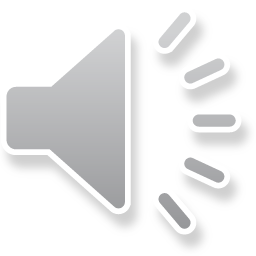 -3 التعرف على اسباب المقابلة-
تعرف على مشكلات المريض التي يرغب بمناقشتها و المعاناة  بسؤال افتتاحي: 
 مثل ما الذي اضطرك للحضور ؟ 
او ماذا ترغب ان نناقش اليوم؟
أنصت بأهتمام لعبارات المريض الافتتاحية بدون مقاطعة.
أكد المشكلات التي ذكرها المريض وتأكد من وجود مشكلات اخرى.
اظهرت الدراسات ان 12% فقط من المرضى تمكنوا من عرض جميع مشكلاتهم في المقابلة ووجد ان لسلوك الطبيب في بداية المقابلة تأثير حاسم على سير المقابلة كاملة
8
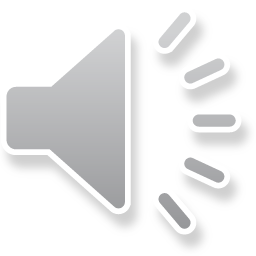 منتصف المقابلة
مرحلة جمع المعلومات : فالجزء الوسطي من المقابلة يشمل التاريخ المرضي من منظور المريض للمعاناة لان رواية المريض هو ليس وصف للحالة المرضية فقط, بل تشمل ايضا معاناته اثناء فترة المرض .
فعلى الطبيب دعوة المريض للتحدث عن الحالة المرضية التي يعاني منها تؤدي الى الحصول على قصة بدلا من رد محدد . 
( قد تجد ان المعاناة الاولى التي يذكرها المريض هي ليست بالضرورة المشكلة الأساسية قد تظهر في نهاية المقابلة).
9
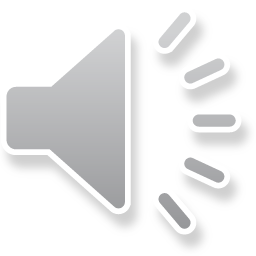 تقنيات الحوار الطبي:
لتفادي ذلك على الطبيب اتباع تقنيات الحوار الطبي وهي :
-1- الدعوة ( المفتوحة )
2- الانصات  الانتظار ,الاستجابة التشجيعية ,المهارات غير اللفظية, التقاط التلميحات اللفظية و الغير لفظيه.
التحري : عمليه التدقيق مع المريض واكتشاف مشاكل اخرى
3- التلخيص.
 ILS Technique:
I= Invite ادعو   
L= Listen انصت    
S= Summarize  لخص
10
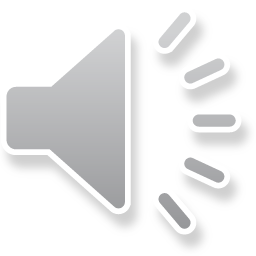 ?ما المقدار الذي يجب الاكتفاء به من الدعوات والتلخيص
يقترح الباحثون ان مدة الانصات الابتدائي لقصة المريض يجب ان لا تقل عن دقيقةفي اقل تقدير.

والمقابلة الطبية التي امدها عشر دقائق يمكن ان تتضمن ما بين 5-6 دعوات  . بالإضافة الى التلخيص.
11
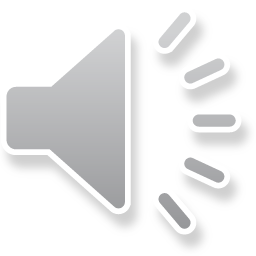 منتصف المقابلة
التوضيح والتخطيط يشمل :- 
التشخيص التفريقي   differential diagnosis  
 الفرضيات ( المرض و المعاناة)
 خطة الطبيب في التدبير ( الفحوصات والمعالجة و البدائل)
            توضيح بماذا اخبر المريض و خطة الاجراءات
12
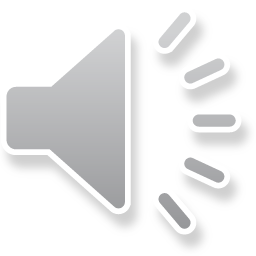 هل اسلوب أدع , أنصت ولخص يكفي ؟
هل بإمكان هذه الطريقة ان تغني عن جميع الأسئلة؟ ربما ولكن ليس دائما... 
لان المريض بعد الانتهاء من سرد روايته و الانصات اليه انصاتا مناسبا وفهمه فهما جيدا قد يكون لدى الطبيب مزيد من الأسئلة يطرحها على المريض . 
لذا فأن ما يشبه الحل الوسط بين الطريقتين سوف يساعد على دفع الامور بالاتجاه الصحيح وان يمازج بينهما الى ان يتمكن من الحصول على ردود ايجابية تؤدي الى دعوة المريض مجددا لسرد قصته
13
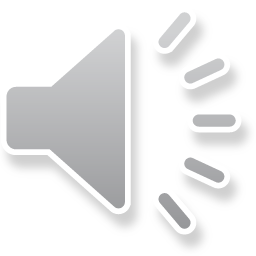 اغلاق المقابلة
تشمل مهارات اغلاق المقابلة 
 التلخيص النهائي :- لخص المقابلة باختصار واشرح خطة العمل.
التدقيق النهائي:- التحقق من مواقف المريض وراحته للخطة واي تصحيح أسئلة او مواضيع اخرى.
التخطيط المستقبلي : كيف ومتى يطلب المريض المساعدة ,عقد مع المريض الخطوات اللاحقة
14
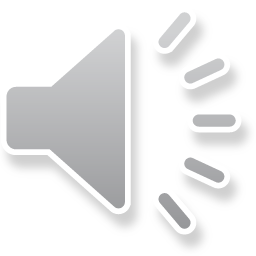 Integrated medical interviewing
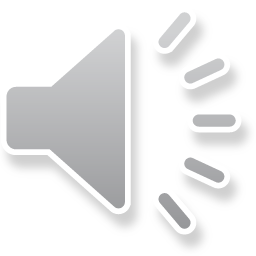 مثال لمقابلة طبية :-السيد ابراهيم .. زار العيادة لأول مره ,يبدو مرهقا ,اهمل مظهره الخارجي.
الطبيب: اهلا سيد ابراهيم, اظن انها الزيارة الاولى للعيادة؟
ابراهيم: نعم دكتور.
الطبيب : ارجو ان تعرفني بنفسك قبل ان نتكلم بالطب , ممكن؟
ابراهيم : صار عمري 58 سنه متقاعد ولدي عائلة كبيرة.
الطبيب :يبدو ان الامور لم تجر معك بصوره جيدة. 
ابراهيم : صحيح , اعتقد اني غير محظوظ بحياتي؟
الطبيب : اذن ما الذي دعاك لزيارتي؟
ابراهيم : بطني منتفخة وعندي الم " يشير الى بطنه«منذ4 اشهر
الطبيب: يشير برأسه علامه استمر.
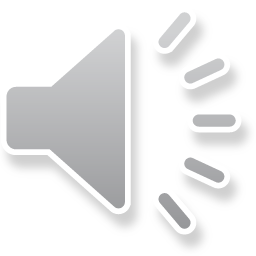 ابراهيم: غالبا ما يأتي بعد الطعام ,تنتفخ بطني واتقيأ ,اخذت عده علاجات كثيره من الصيدليات و لم أتحسن.
الطبيب: هل لديك معاناة اخرى ؟
ابراهيم : من عدةسنوات عندي سكري و مرض قلب واخذ دائونيل و ايزورديل و اسبرين باستمرار.
الطبيب : اذن تشكو من انتفاخ البطن  منذ  اشهر وسابقا لديك سكري ومرض قلب هل عندك شيء اخر تضيفه؟
ابراهيم : لا ,شكرا
الطبيب: هل هذه المعاناة تفسر الهم الذي يبدو عليك ؟
17
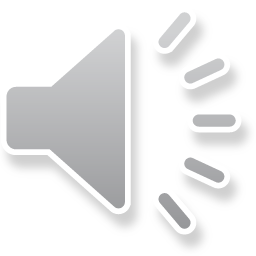 ابراهيم : لا دكتور هنالك مصيبة اكبر ,قبل 6 اشهر و بسبب الطائفية هجرت من بيتي, والان اشغل غرفتين صغيرتين في القرية واحن الى بيتي الكبير.
الطبيب:صحيح مصيبة كبيرة...ان شاء الله تزول هذه الغمة...والان اسمح لي يا سيد ابراهيم ان اطرح عليك بعض الأسئلة الطبية و أسئلة اخرى
ابراهيم : لا مانع ....كما تشاء 
الطبيب : هل تدخن ؟ نعم .تشرب كحول؟ لا
الطبيب : هل ايقضك الم المعدة ليلا ؟ نعم
 الطبيب :هل حدث وتقيأت بلون بني ؟    لا
18
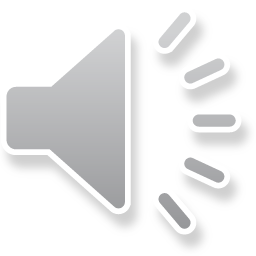 التلخيص
الطبيب : اذا دعني الخص جميع المشكلات التي تعاني منها
1- التهجير والحالة النفسية و الاجتماعية المضطربة
2- اضطراب الهضم 
3- داء السكري
4- مرض القلب 
5- هل احطت بجميع المشكلات 
ابراهيم : نعم دكتور لم اتصور كل هذه المشكلات مجتمعه عندي.
19
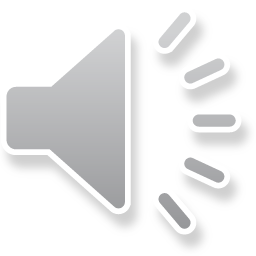 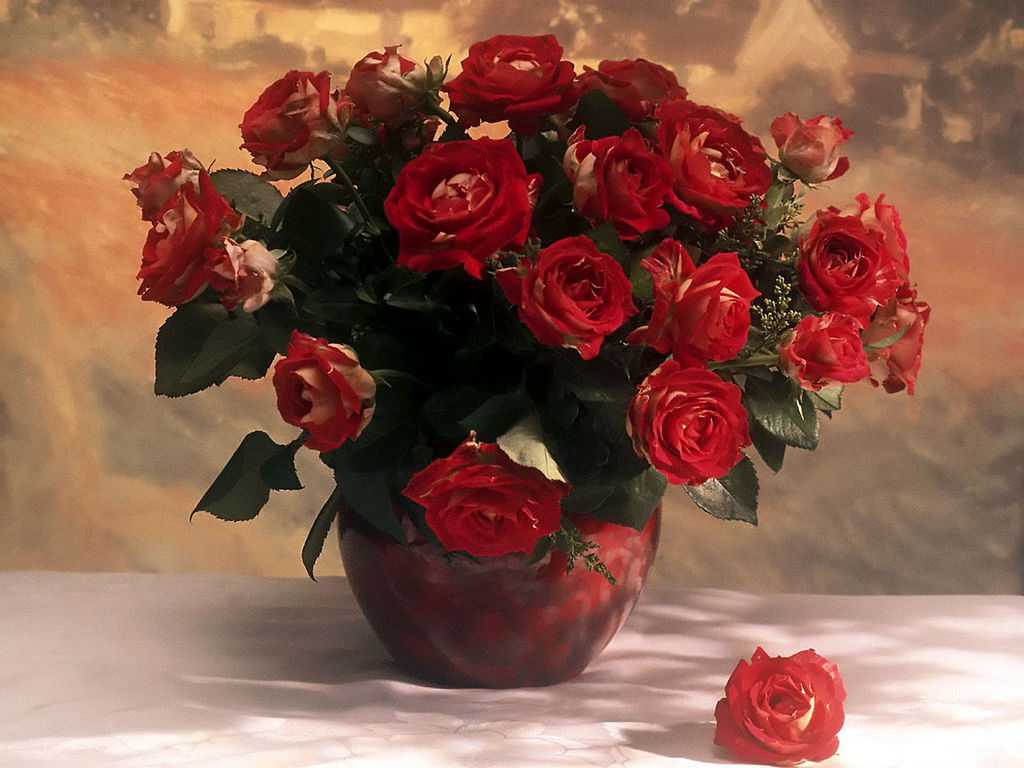 Thank you 
For your listening
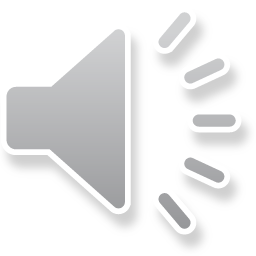